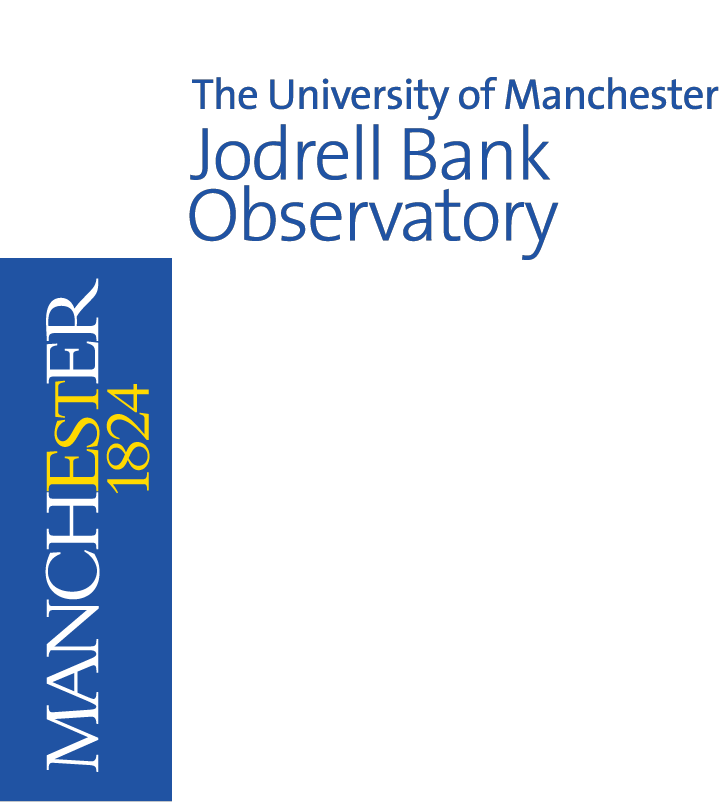 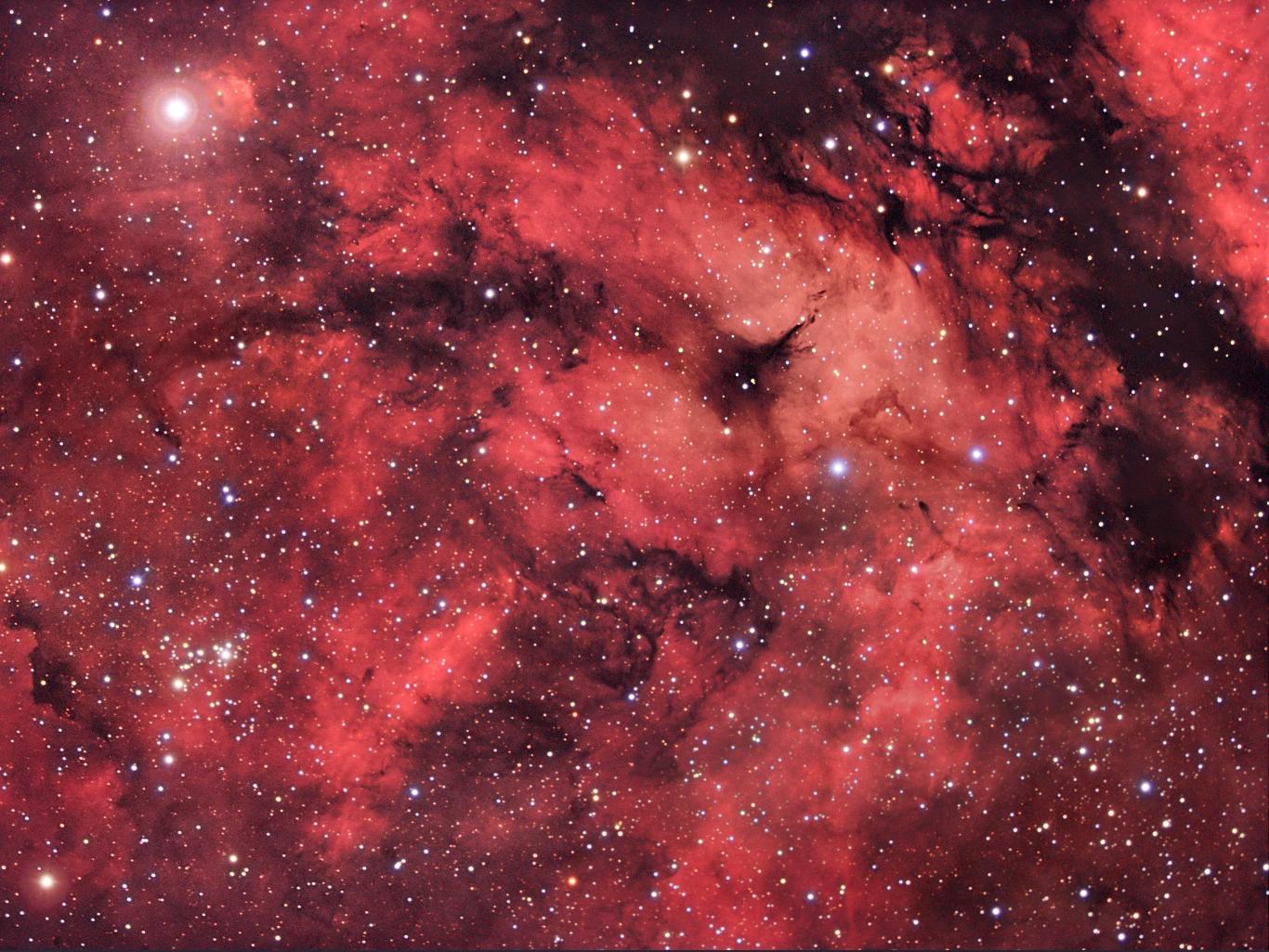 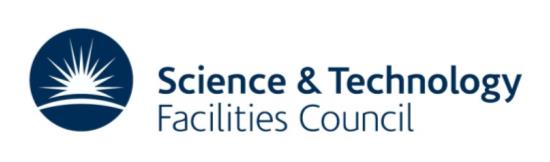 GravityBig Science: Big Telescopes
Jodrell Bank Discovery Centre
Contents
Part 1: Gravity on Earth
Mass or weight?
The strength of Earth’s gravity

Part 2: Big Telescopes
How do we see space?

Part 3: Gravity in Space
…acting on planets and stars
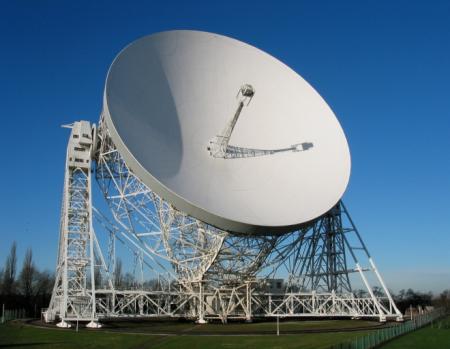 Part 1: Gravity on Earth
- Mass or weight?	- The strength of Earth’s gravity
Felix Baumgartner: 
A world record for the highest jump accomplished in 2012
You must be connected to the internet for this video to play. If it is still not playing, click the link below or copy & paste the address into your web browser: http://youtu.be/FHtvDA0W34I
Part 1: Gravity on Earth		Mass or weight?
Isaac Newton developed the first mathematical theory which described how gravity worked, published in 1687
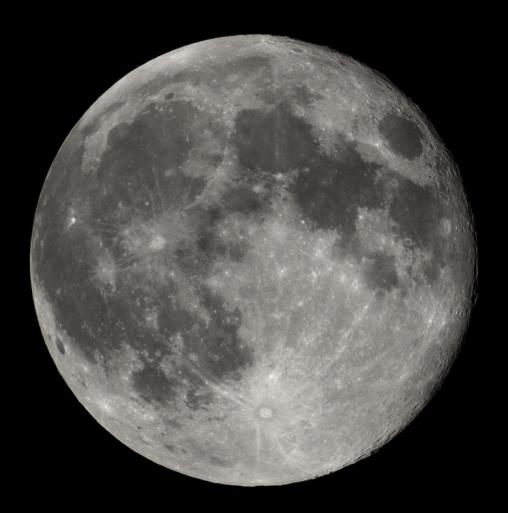 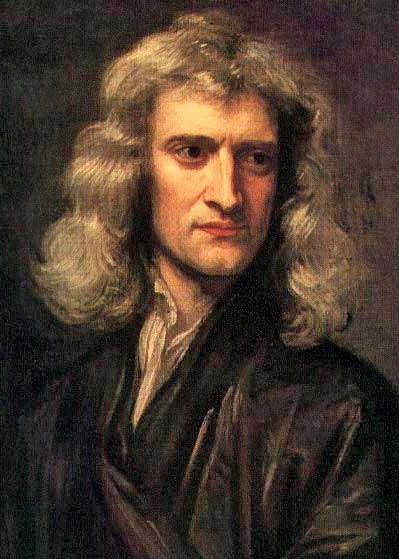 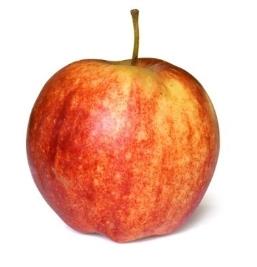 Part 1: Gravity on Earth		Mass or weight?
“Any object with mass will attract other objects with mass.
They will feel a pulling force between them, due to gravity.”
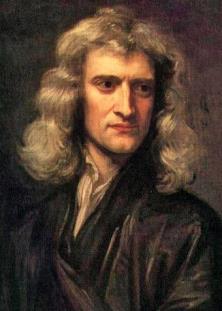 Mass:
 The amount of matter an object is made from
 Measured in grams and kilograms
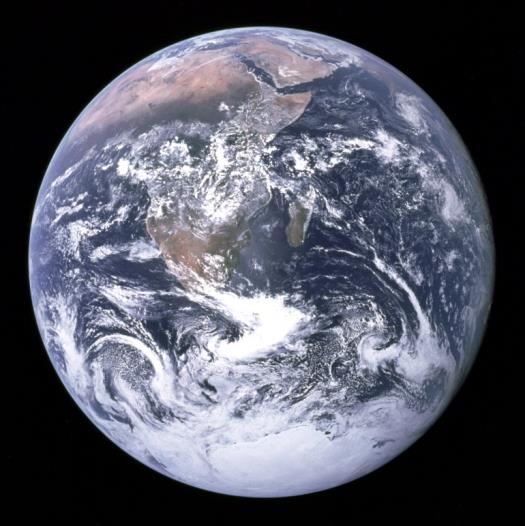 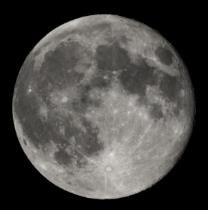 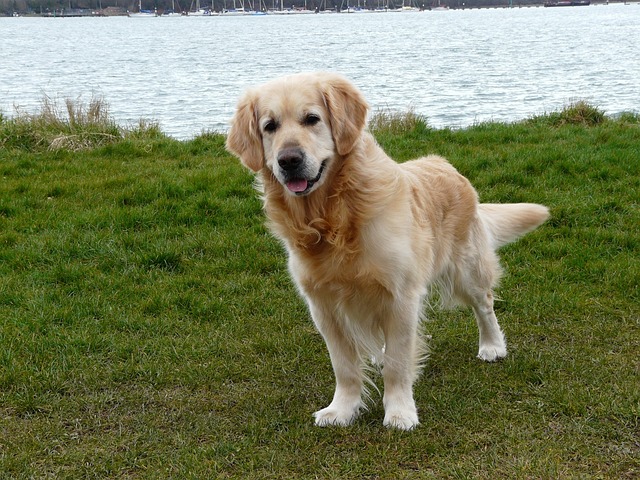 Which arrow shows the force due to gravity that is acting on the dog?
What is this force called?
A
B
D
C
C
Weight
Part 1: Gravity on Earth		Mass or weight?
The force due to gravity that acts on an object is called weight.
Since weight is a force, it is measured in Newtons.
weight = mass x ‘strength of gravity (g)’
Part 1: Gravity on Earth		The strength of Earth’s gravity
Practical Investigation
Objective
Calculate the strength of gravity on the Earth’s surface
How?
By measuring how much a dropped object accelerates towards the ground
Part 1: Gravity on Earth		The strength of Earth’s gravity
Practical Investigation
Before you calculate your averages, look out for “strange” readings which are far off your other readings.

These are called anomalous results.
They should be ignored and not used to calculate averages!

What may have caused them?
Part 1: Gravity on Earth		The strength of Earth’s gravity
Practical Investigation
Objective
Calculate the strength of gravity on the Earth’s surface
What was the overall class result?
 Did the different groups agree? (if not, why not?)
 Does the class result agree with the scientific community: 10 N/Kg? (if not, why not?)
 Are there any other conclusions that can be drawn?
Which object will have the largest weight?
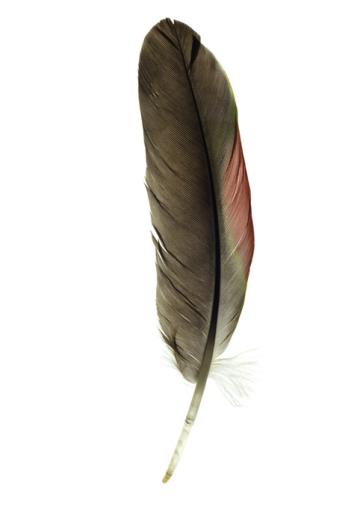 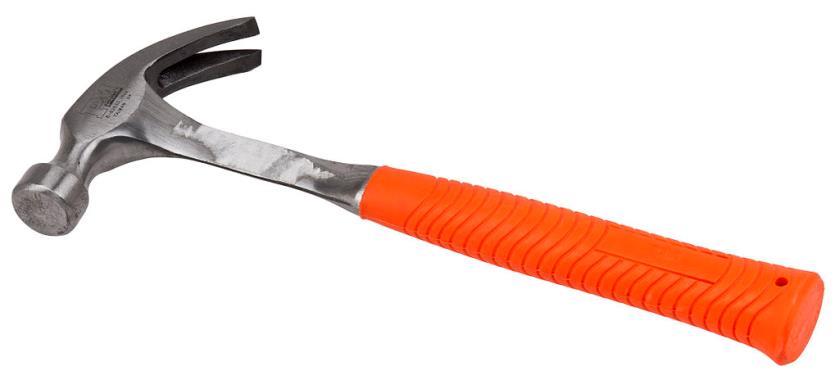 Which will hit the ground first?
In 1971, during the Apollo 15 mission on the Moon, Commander David Scott dropped a 1.3 kilogram hammer and a 3 gram feather from the same height.
You must be connected to the internet for this video to play. If it is still not playing, click the link below or copy & paste the address into your web browser: http://youtu.be/ZVfhztmK9zI
So why don’t hammers and feathers hit the ground at the same time on Earth?
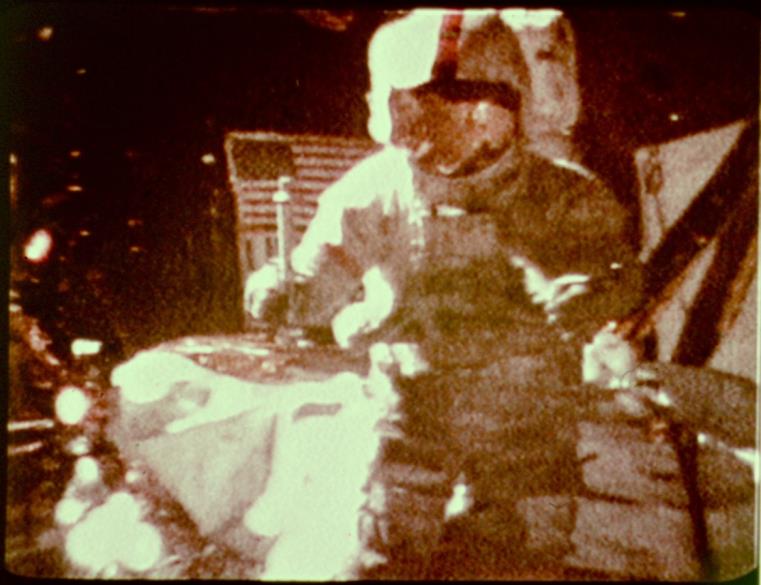 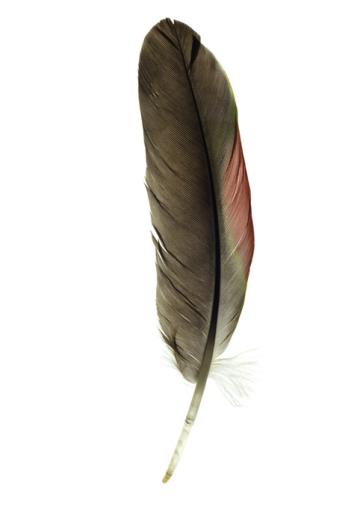 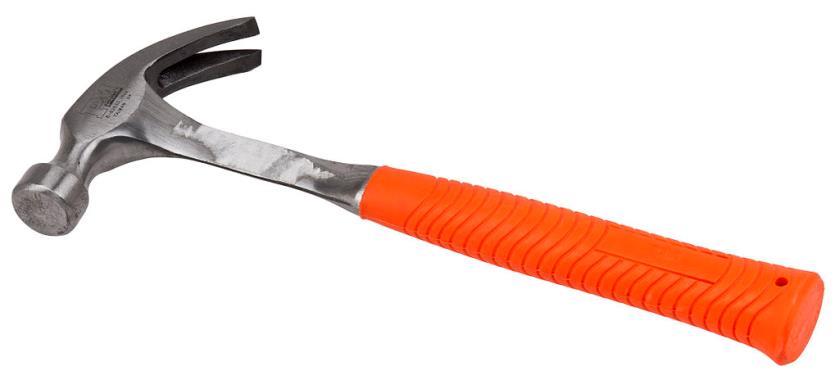 Image: NASA
Review of Part 1: Gravity on Earth
What is mass and what units is it measured in?
What is weight and what units is it measured in?
Write down the equation that relates mass and weight.
What is an anomalous result and why should you ignore it?
	In questions 5 and 6 there are two objects. Imagine both objects are dropped at the same time and from the same height. Now answer the following for questions 5 and 6:
Which object would land first on the Earth?
Which object would land first on the Moon?
Which object weighs more?
A bowling ball and a leaf.
A piece of paper scrunched up into a ball and an identical, but flat piece of paper.
Part 2: Big Telescopes
How do we see space?
In order for astronomers to study gravity in space, they need to make observations of planets and stars with telescopes.
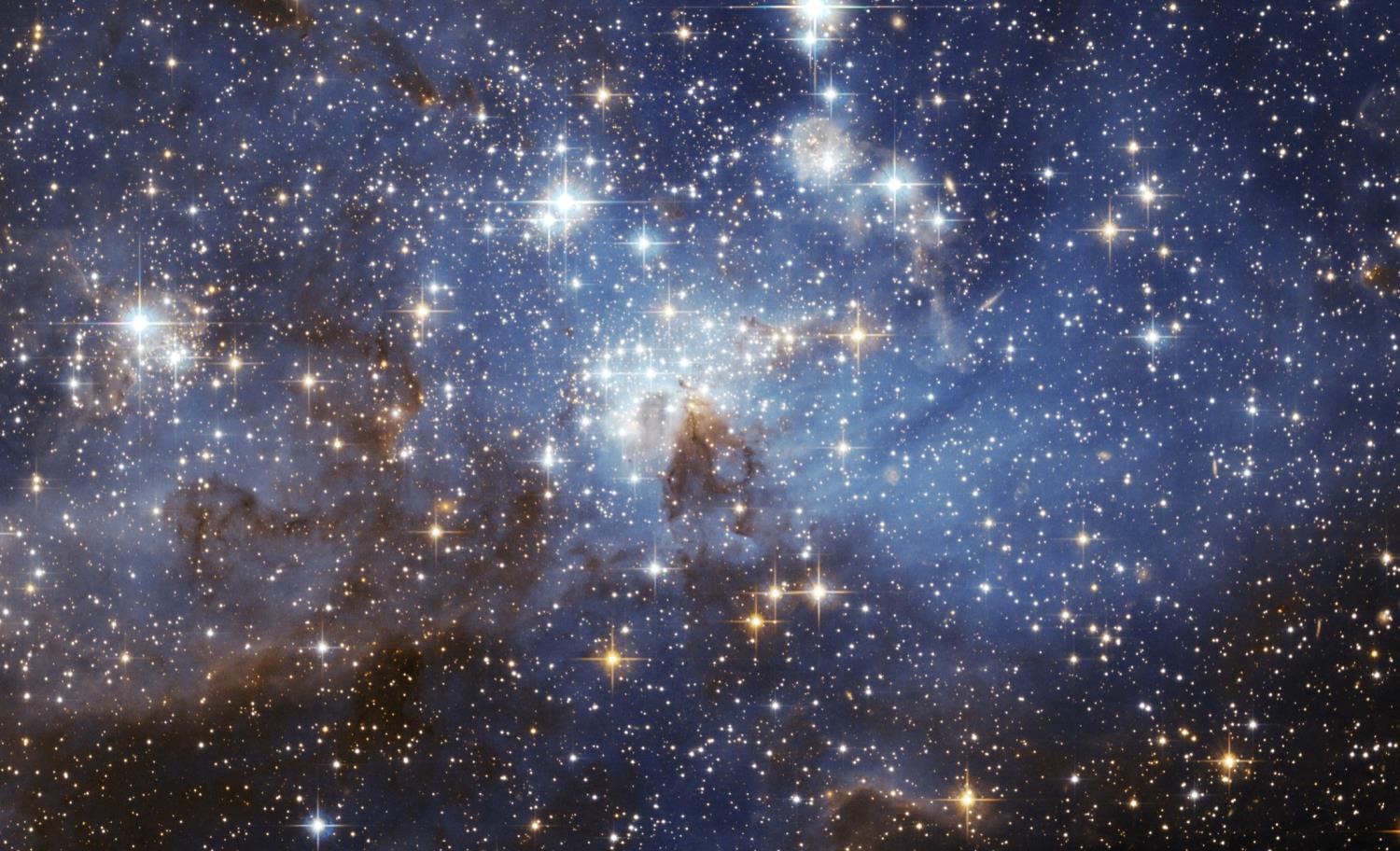 But why do they need to study gravity?
Image: NASA/ESA
Part 2: Big Telescopes 		How do we see space?
There’s still a lot we don’t know!
How does gravity make pulsars and black holes?
How did gravity pull matter together to create the first stars, planets and galaxies?
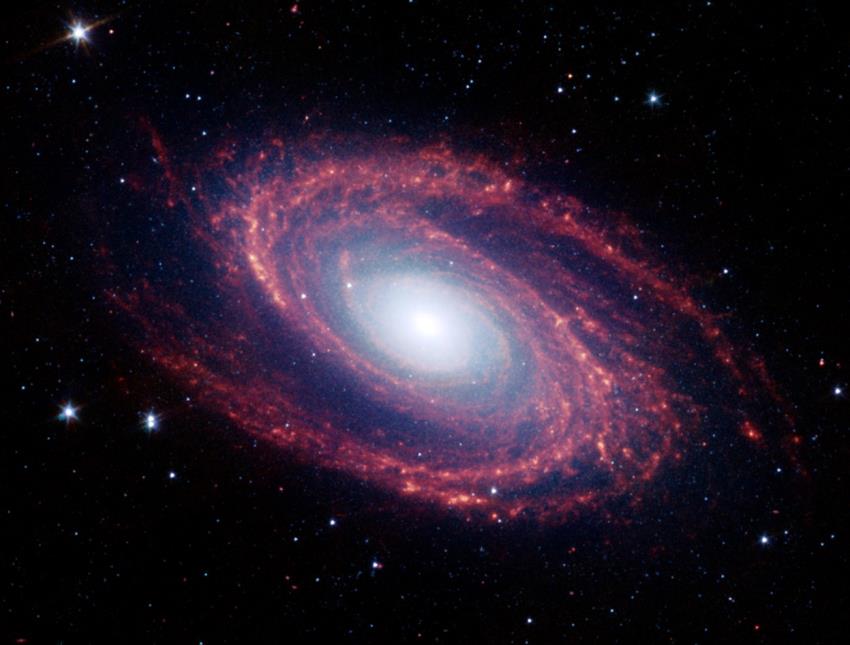 What shape does gravity make the universe?
What can the pull of gravity tell us about Dark Matter?
Can the pull of gravity show us undiscovered objects in our Solar System?
Is our current understanding of gravity correct?
To answer all these and more: astronomers need telescopes!
Image: NASA/JPL-Caltech/S. Willner
Part 2: Big Telescopes 		How do we see space?
Telescopes are like giant eyes, collecting light to see.
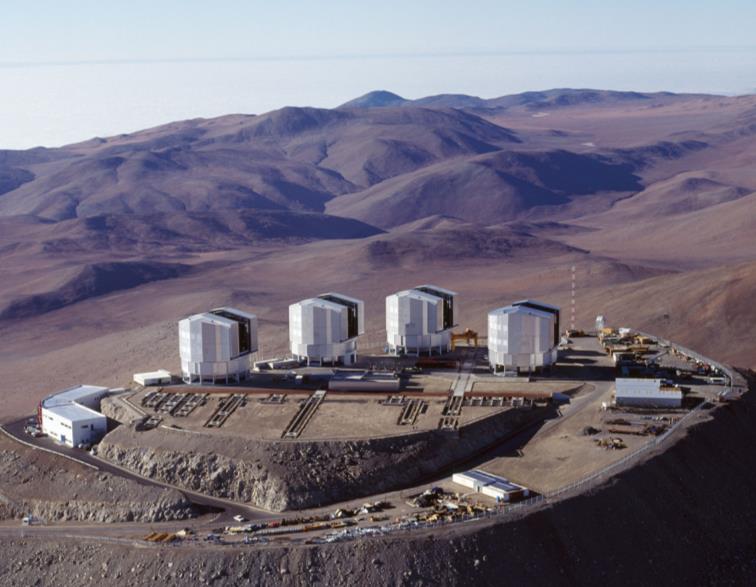 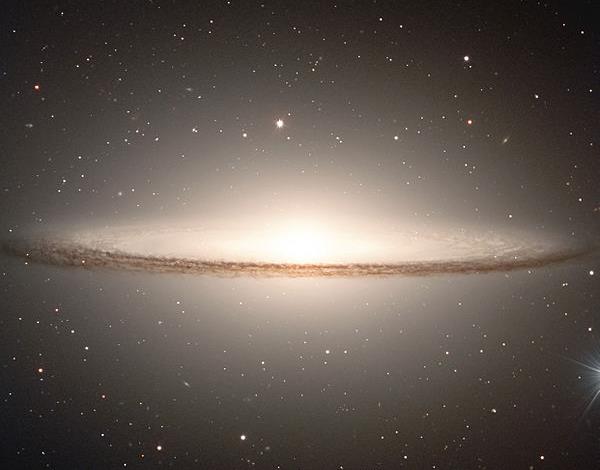 This is the Very Large Telescope and a picture of a galaxy taken by it.
Owned by the European Southern Observatory
Made up of 4 telescopes, each 8m across
2.6 km high, on a mountain in Chile. The air is very thin here, so it has a clear view of space
Uses a laser to measure changes in the air. This allows it to take even better quality images
5 countries involved, including the UK
Part 2: Big Telescopes 		How do we see space?
But astronomers aren’t just looking at light!
NASA’s James Webb space telescope will look deep into space by detecting infrared radiation
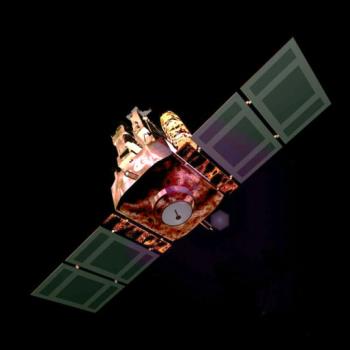 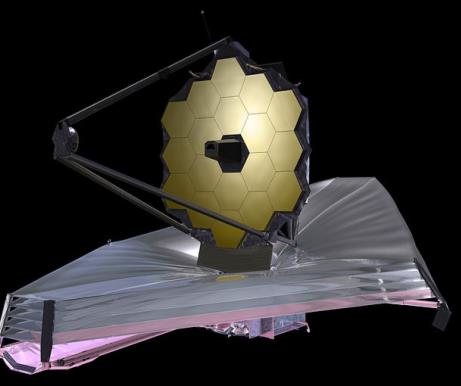 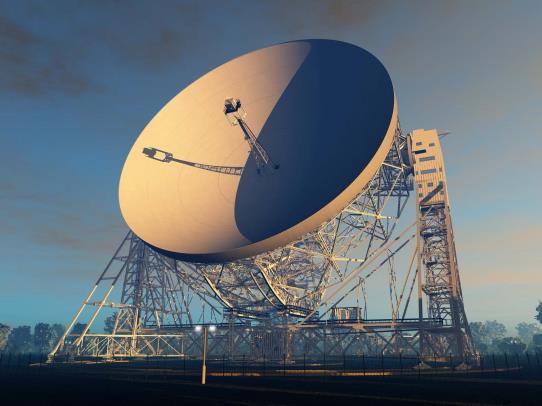 The European Space Agency & NASA SOHO satellite looks at the Sun in light and in ultra-violet rays
The 76 metre Lovell Telescope at Jodrell Bank in Cheshire detects radio waves from objects in space
Part 2: Big Telescopes 		How do we see space?
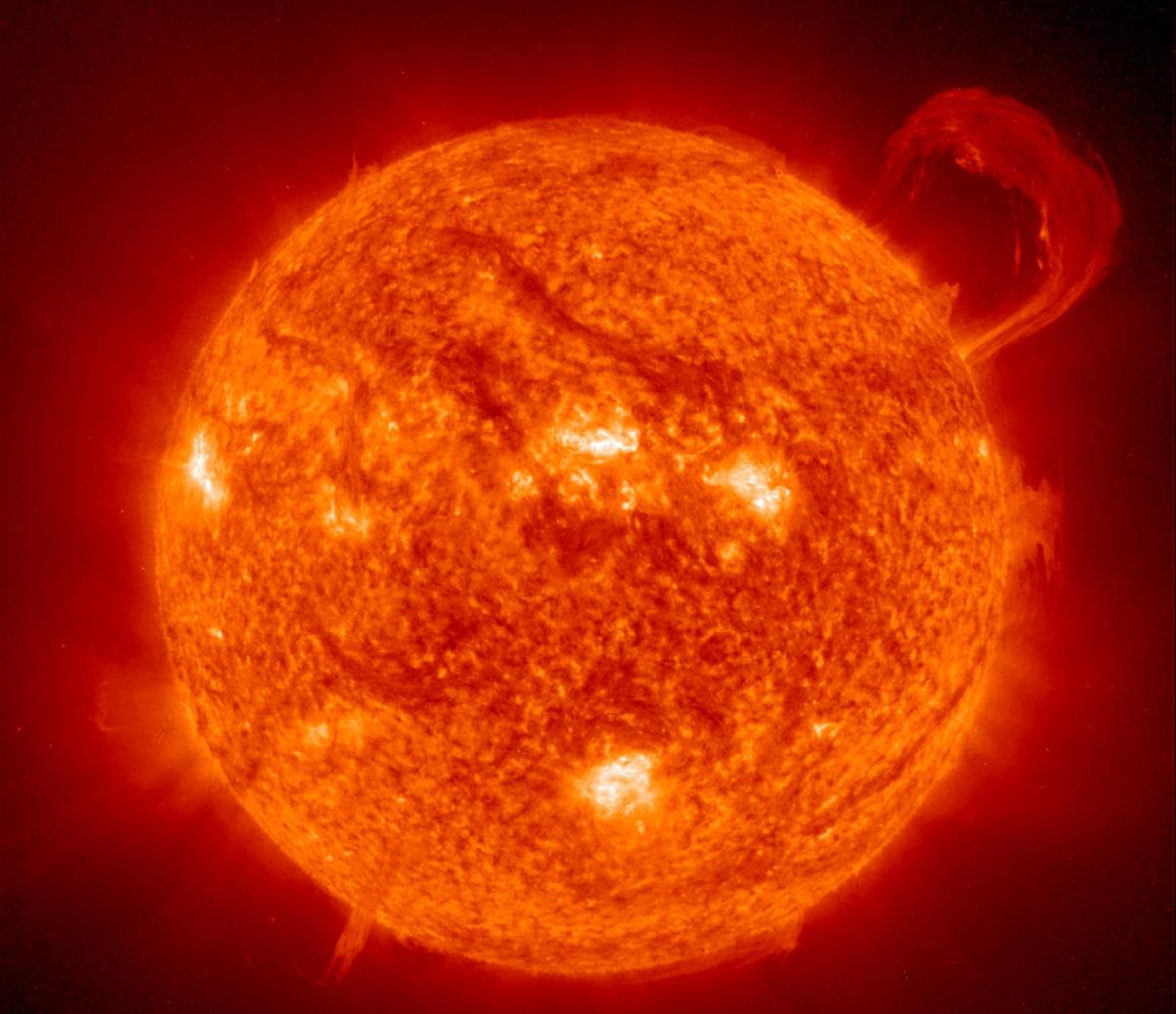 These different types of radiation show us hidden things…
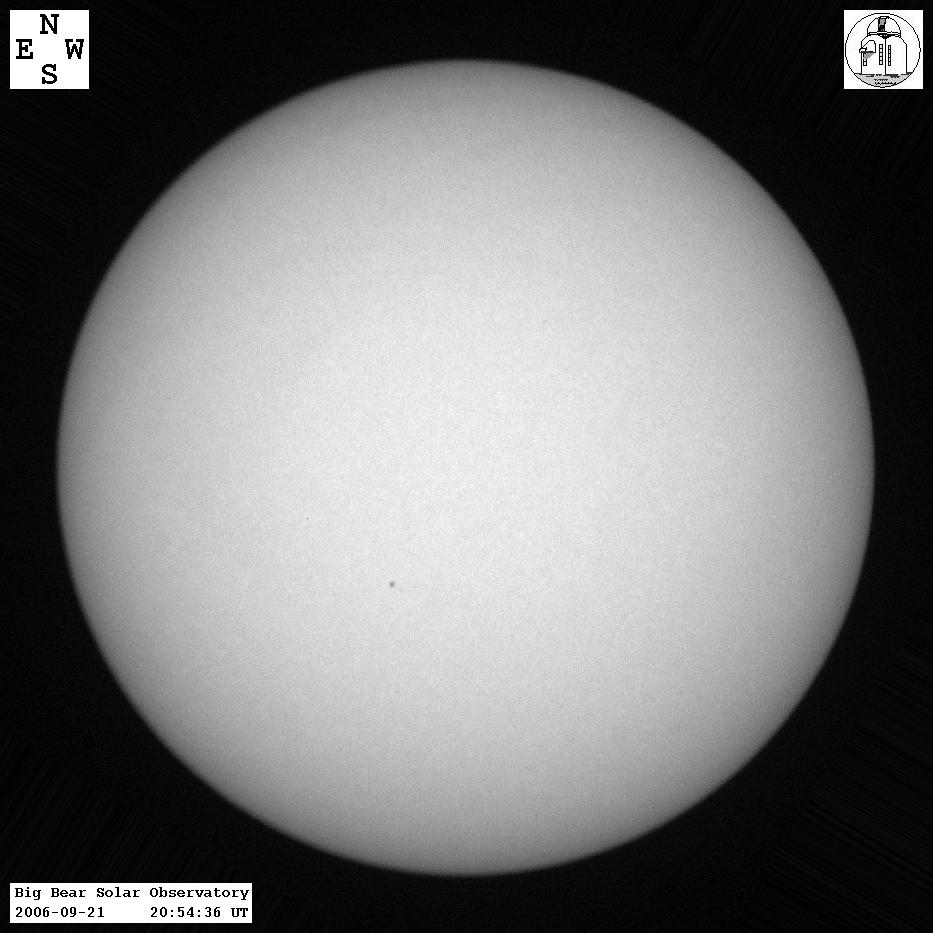 The Sun as seen in the ultraviolet
The Sun as seen in visible light
Image: ESA/NASA/SOHO
Part 2: Big Telescopes 		How do we see space?
Right now scientists and engineers around the world are building new, bigger and better telescopes
But why are big telescopes better than smaller ones?
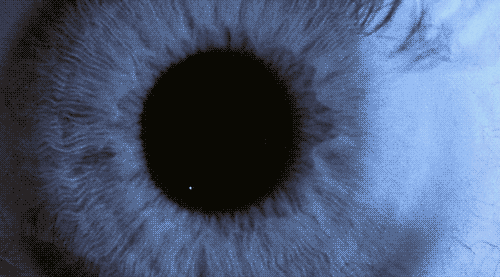 Big telescopes collect more radiation
 Fainter objects can be seen
 Like a pupil growing in dim light!
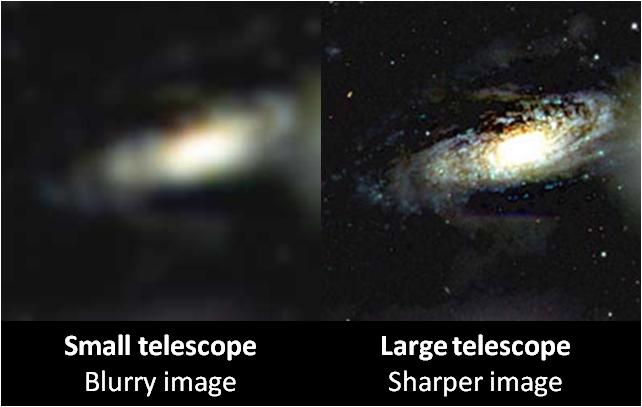 Big telescopes also create better quality images
Part 2: Big Telescopes 		How do we see space?
This will be the biggest telescope in the world:
The Square Kilometre Array
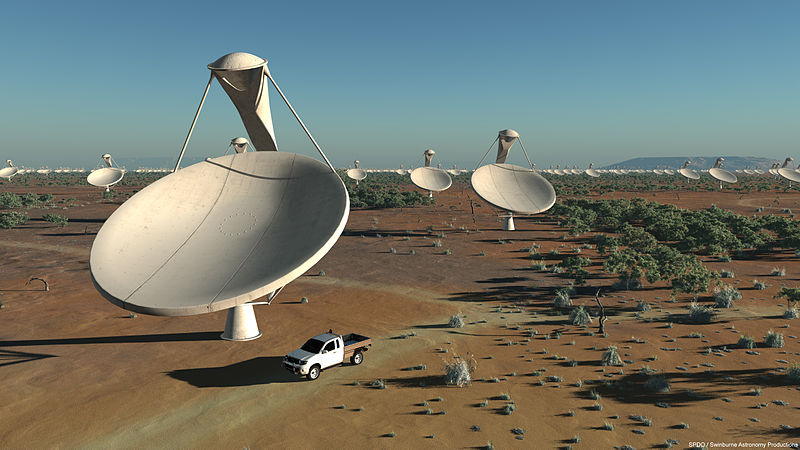 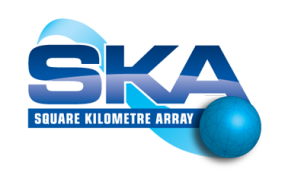 Planned for 2020, it will be the most powerful radio telescope ever
 It will be made up of thousands of dishes spread over Australia and South Africa
 Connected together, these dishes will work as one giant telescope
 It will be so powerful, it could detect a mobile phone going off on Neptune!
 It will test our theories of gravity and tell us about the very early universe
Part 3: Gravity in space
…acting on planets and stars
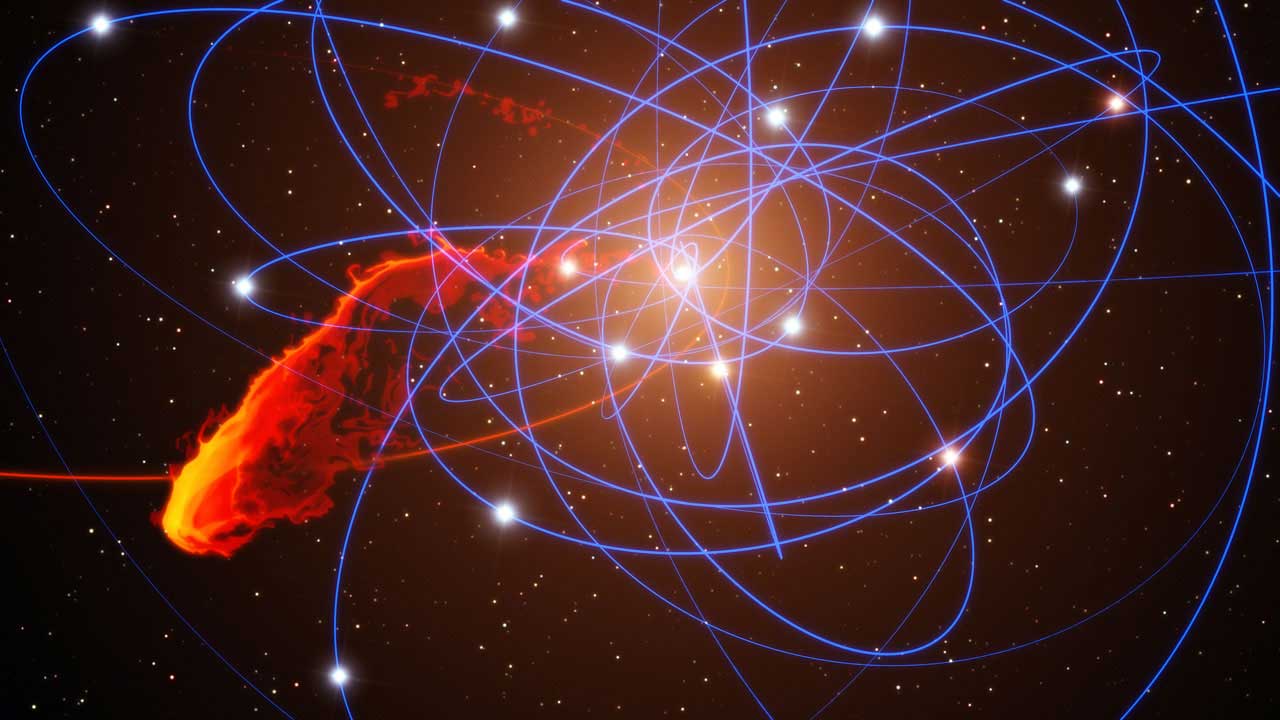 Image: ESO
I
Which arrow shows the force due to gravity that is acting on the astronaut?
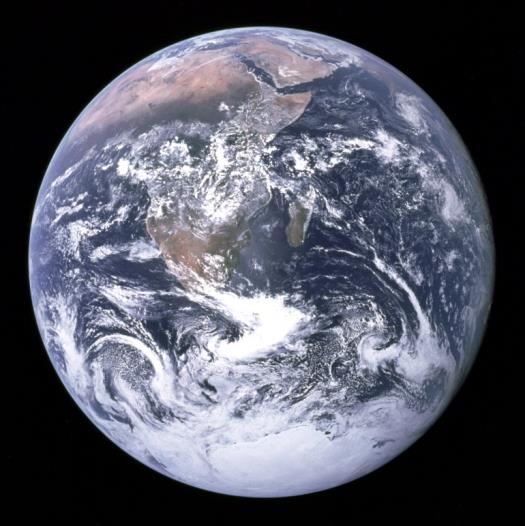 B
B
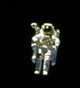 C
None: There is no gravity in space!
A
Part 3: Gravity in space		…acting on planets and stars
Practical Activity
Objective
Use a model to imagine how gravity acts on objects
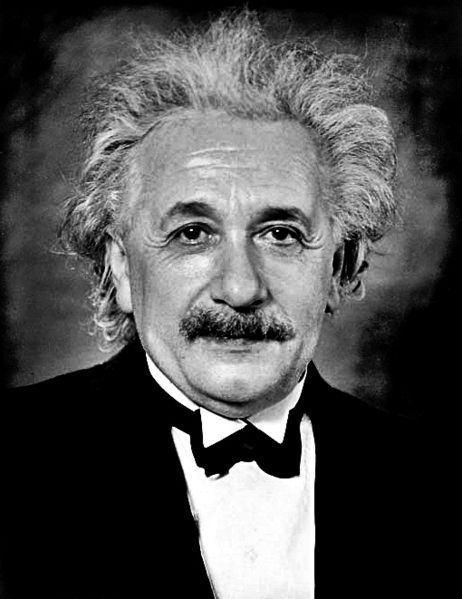 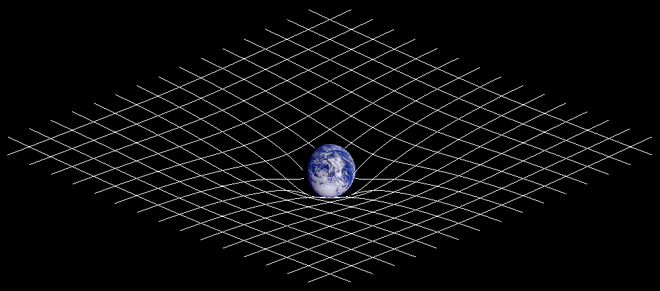 This model is based on Albert Einstein’s theory of General Relativity, published in 1916. This, for the first time, explained where the force of gravity came from.
Image: Johnstone
Part 3: Gravity in space		…acting on planets and stars
Practical Activity
Objective
Use a model to imagine how gravity acts on objects

The sheet represents space. Objects on the sheet represent stars and planets. Watch how objects are attracted together!
Try keeping two objects separate. How close can they get, before gravity pulls them together?
 How does the mass of an object affect the strength of gravity around it?
Can you get a planet to orbit a star?
Can you get a planet to orbit two stars?
What are the similarities and differences between this model and real life?
Part 3: Gravity in space		…acting on planets and stars
Gravity keeps satellites in orbit around the Earth
Animation: ESA
Part 3: Gravity in space		…acting on planets and stars
Gravity keeps planets in orbit around stars
Animation: Silver Spoon
Part 3: Gravity in space		…acting on planets and stars
Gravity groups stars together into galaxies
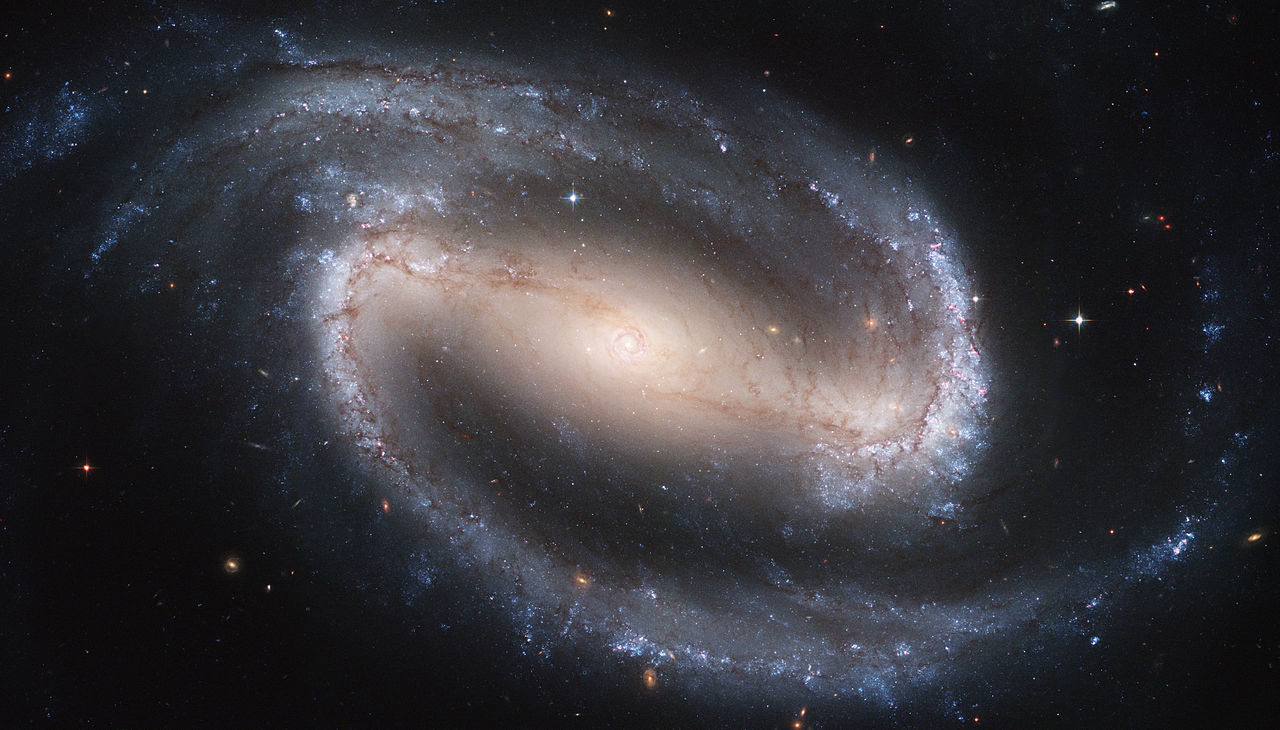 Image: Galaxy NGC1300; ESA/NASA
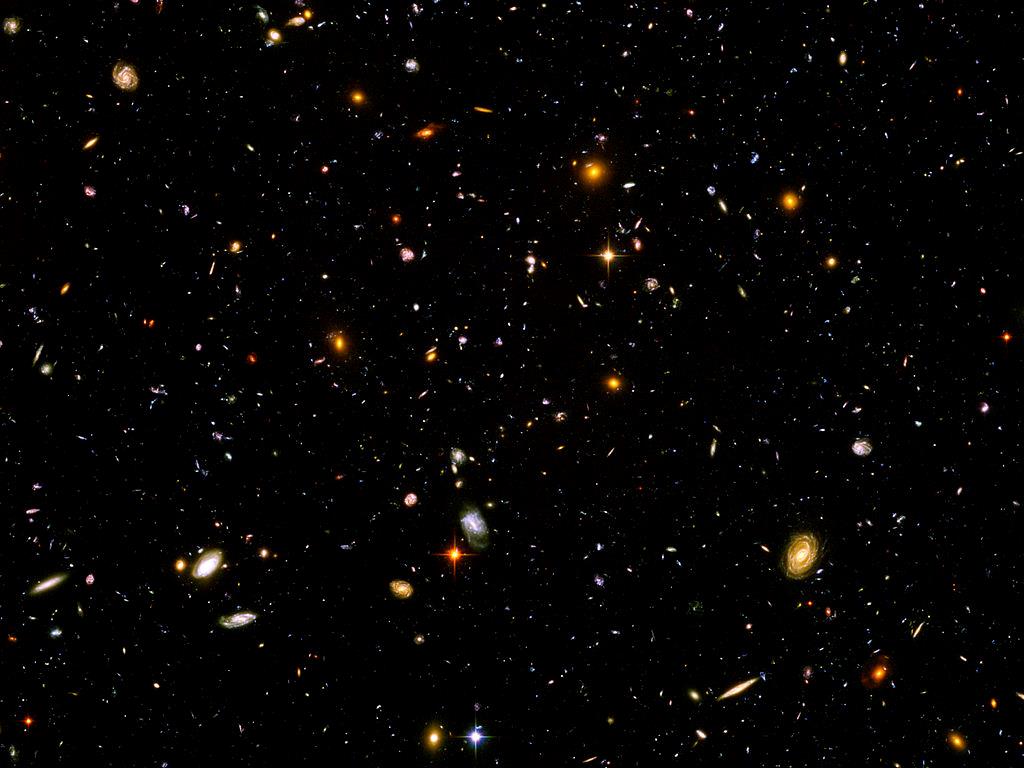 Part 3: Gravity in space		…acting on planets and stars
Our universe contains hundreds of billions of galaxies
Image: ESA/NASA
Review of Part 3: Gravity in Space
Place these objects in order from smallest to largest:
	Galaxy, universe, planet, star.
For the following questions, think about the model of gravity you used. Decide whether the statements are true or false. If the statement is false, write a correct statement.
Earth’s gravity pulls objects downwards, towards the South pole.
There is no gravity in space.
The more mass an object has, the stronger its force of gravity.
A planet’s gravity pulls objects towards the centre of that planet.
The force of gravity extends outwards from objects.
Gravity sometimes pushes objects apart.
The force of gravity from an object stays the same no matter how far away you are from the object.